Application Drivers for Observations
Dr. Mitch Goldberg
NESDIS Chief Scientist
May 10, 2021
Applications drive NOAA services, and Observations drive Applications
Hence,  better to define the applications needs prior to defining the observational needs 
Applications will drive:
The type of observations and their attributes
Accuracy/Precision,  Spatial, Temporal.
For example – 
Microwave imagery/soundings support tropical storm monitoring in all weather conditions 
AMSR2 and SSMIS supports that need, but is the room to run?
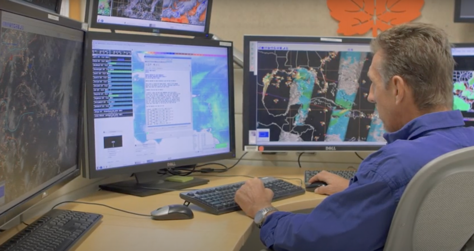 NOAA Satellites serves NOAA and partner services and stakeholders
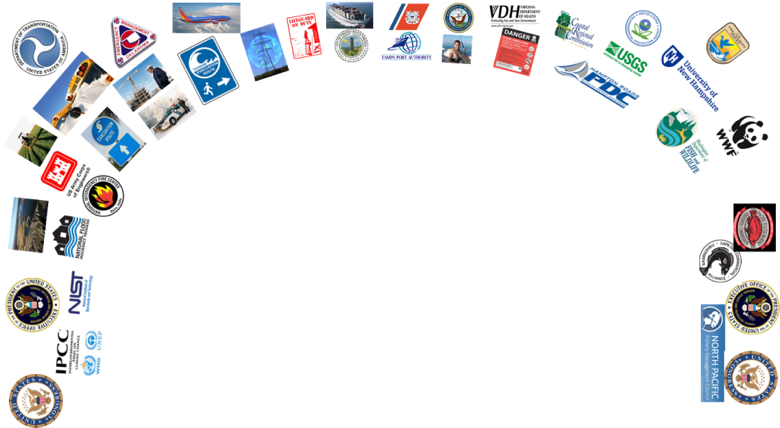 Stakeholders
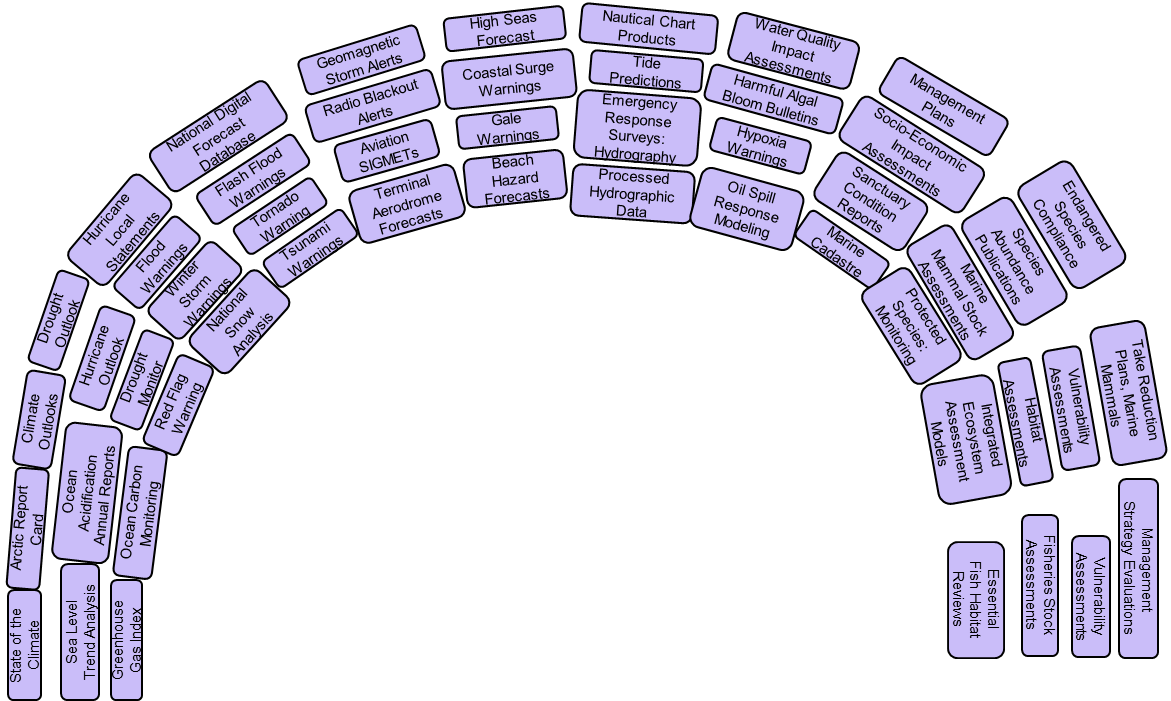 Services
Observations
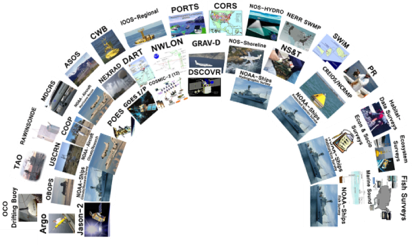 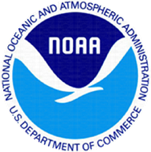 [Speaker Notes: At NOAA we have  observational systems feeding services and those services are used by numerous stakeholders.
Services include  Hurricane forecasts, Drought Monitoring, Flash Flood Warnings.  Harmful Algal Bloom alerts, Climate  and Ecosystem Assessments.]
NESDIS Level Requirements: NLR REQ-001
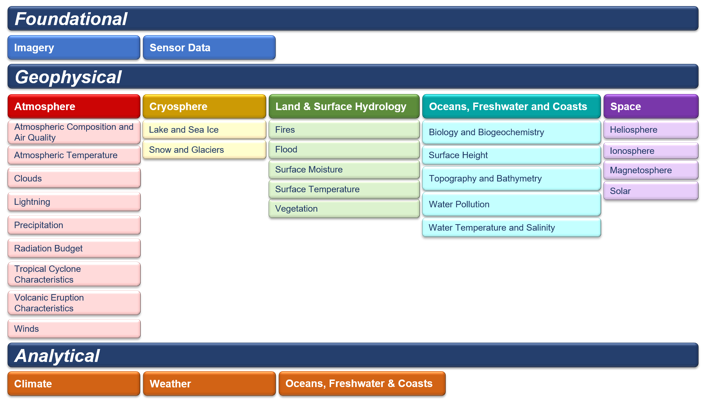 NESDIS will provide environmental data, information, products and reports in the Foundational, Geophysical, and Analytical thematic product areas.
Application categories
Nowcasting,  situational awareness (severe weather,  fires,  floods, HABs,  			precipitation, ecosystems, oil spills,  ocean waves, ice)
    Forecasts and projections
    Assessments  
Monitoring how the environment is changing,  compares current with climatology to assess impacts.  >>> (reference instruments, continuity,  stable orbits)
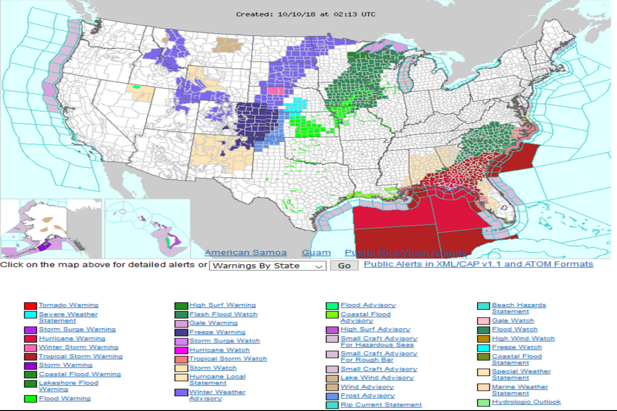 What observations are used today to support these warnings?  Do we need to continue them? Can these warnings be improved?   Are enhanced observations needed?  Are there alternatives to the types of observations provide now?
NWS Warnings – October 10, 2018
What services and applications drive precipitation products?      NOAA Grand Precip. Challenge
What performance is needed and at what temporal/spatial resolution?
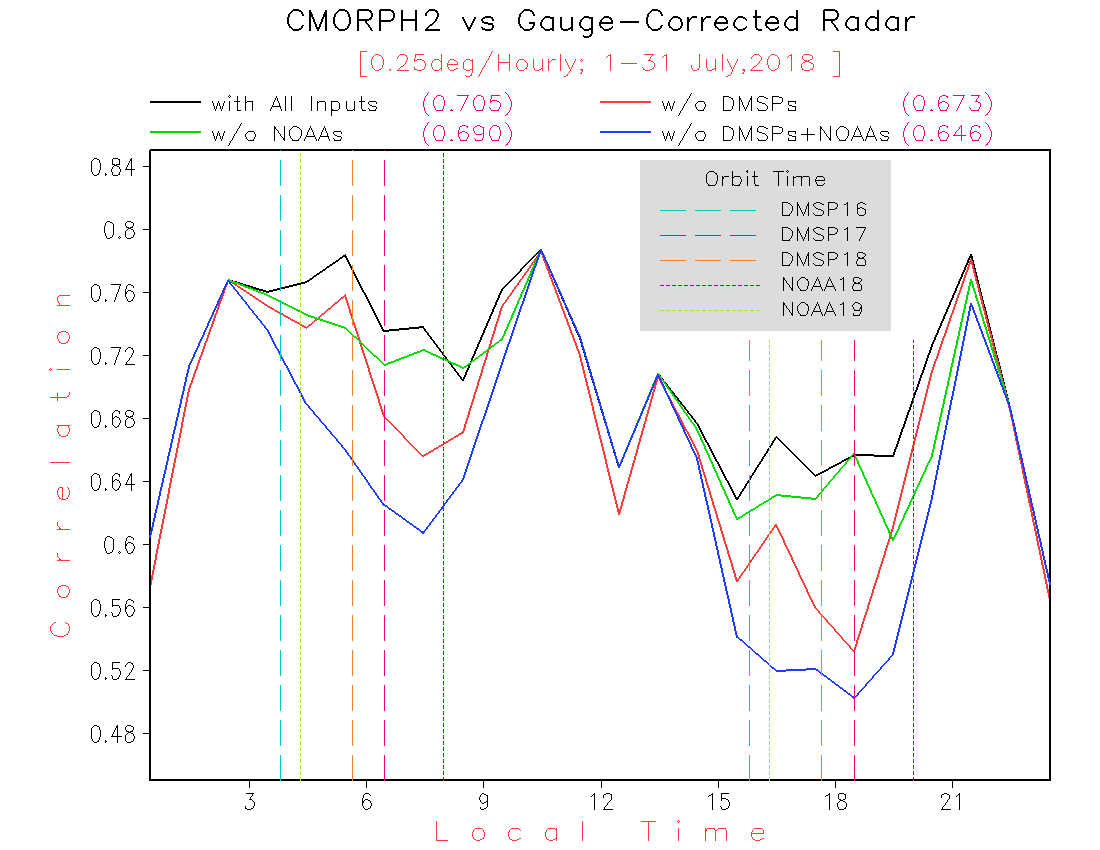 Satellite derived rain rates vs radar estimates correlation
Hurricane Sally example
CMORPH2 for 11Z, 16 September 2020. ~ 6 AM
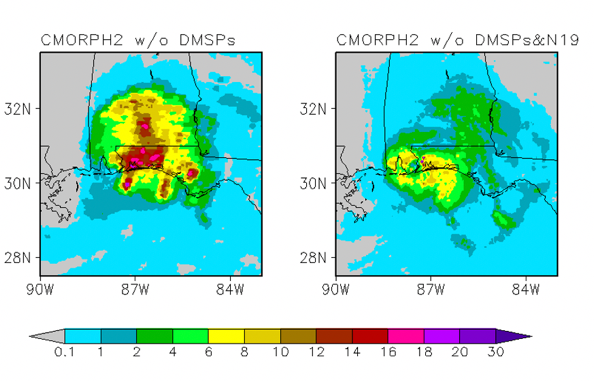 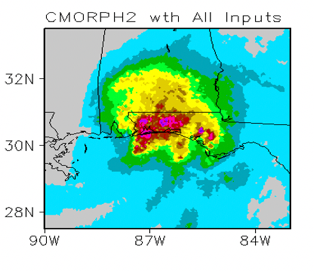 mm/hour
Hydrology & Flood  Proving Ground InitiativesSupporting Hurricane Dorian
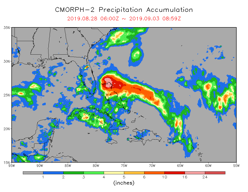 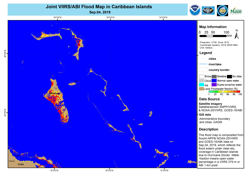 Precipitation rate estimates (@ 30 minutes interval, 2-hour latency) 
derived  from 12 LEO and 5 GEO satellites

Accumulated precipitation, nearly 2 feet of rainfall over Bahamas

NOAA NESDIS response to International Disaster charter
   flood information for the Bahamas
LEO Satellites: DMSP-16/17/18, NOAA-15/18/19/20, SNPP, METOP-A/B, GCOM-W1, and GPM
17 Satellites!!
GEO Satellites: Himawari-8 (141E), GOES-17 (137W),GOES-16 (75W),Meteosat-11 (0-deg), Meteosat-8 (41.5E)
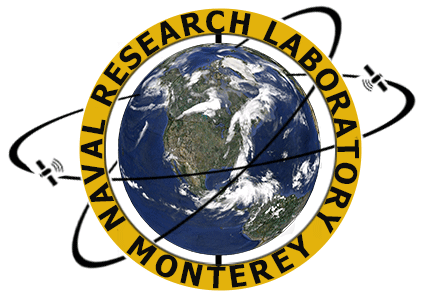 Temporal Sampling Enhancement
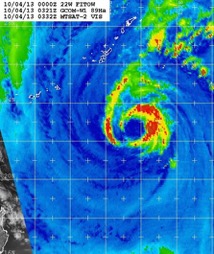 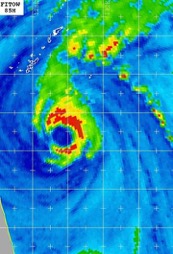 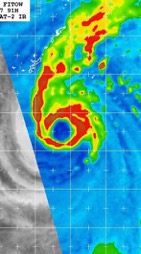 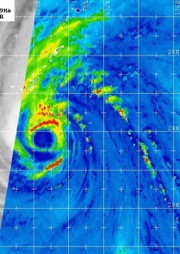 F-15  06Z
AMSR2  03Z
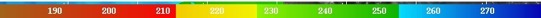 AMSR2  16Z
F-17  08Z
10
[Speaker Notes: AMSR2 flies in the afternoon orbit (Local Time of Ascending Node, LTAN is 1:30pm or 1330) which augments the existing DMSP early morning orbits (0530 and 0730) well temporally, frequently filling the 10-12 gaps of available SSM/I and SSMIS data with excellent resolution imagery (examples here do NOT use the final remapping software, thus appear coarse).

Acknowledgments:  Naval Research Laboratory, Marine Meteorology Division, Monterey, CA
Kim Richardson, Mindy Surratt, Song Yang, & Jeff Hawkins

Source: AMSR-2 Products for Operational Applications, Jelenak, Chang, Zhan, Brennan, Sienkiewicz, Kussenson, Boukabara, JAXA-NOAA Meeting Nov. 2014]
Tropical Storm Monitoring. - notional
NWP
Fires
Aviation – ash and clouds/turbulence
Other Driving Applications
Snow and Ice monitoring

Air Quality 

Ocean/Coastal ecosystems. – stock assessments and HABS
Summary: Services drives nowcasting, prediction and assessment needs which drives observational needs
Need to focus on application drivers

Define the driving applications
Translate to spatial, spectral, radiometric, temporal requirements

Identify the product and services which will benefit  and communicate with their POCs and SMEs